Electric Machine Design Course
Rotor Design of Reluctance Synchronous Machines 
Lecture # 25
Mod 25 Copyright: JR Hendershot 2012
240
RSM rotor design goals
Initial assumptions:
	RSM stator same as 4, 6 ort 8 pole A-synchronous machine
	Rotor to stator air gaps similar to AC Induction
	Driven with software modified three phase inverters

For successful RSM designs the Lq / Ld  should be 5, 6, 7 or higher

Power factor must be greater than 0.8 or 0.9

Rotor construction must be robust for rpm stability
JRH thanks Prof Tom 
Lipo for his teaching
Mod 25 Copyright: JR Hendershot 2012
241
RSM rotor design guidelines
Rotor saliency must be optimized to maximize inductance ratio
	Rotor can be axial or radial laminated
	Maximum saliency produced by flux guides & flux barriers 
	
Saliency ratio determines max & min  inductances Ld & Lq 

Output power & torque proportional to inductance ratio

To compete with other two motor technologies  Ld / Lq > (7)

Final rotor design must be robust enough to withstand all
forces on rotor caused by producing torque without damage
Mod 25 Copyright: JR Hendershot 2012
242
More rotor design hints for RSM rotors
Use of radial flux carriers & flux barriers as magnetic flux guides to improve saliency and inductance ratio of rotor in stator circuit.
	
	a- Transverse or radial laminations can make up the rotor 	    	soft iron pole sections for high inductance
	b- Alternate laminating of the rotor iron pole sections 	  	  	    involves axial laminations punched from stator bore 
	c- Optimize number of flux guides and thickness ratio
	d- Shaping of flux guides
	e- Minimize number of flux carrier support webs.
Mod 25 Copyright: JR Hendershot 2012
243
RSM rotor d & q Pole axes
Standard AC IM stator
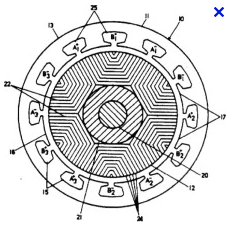 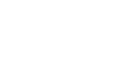 RSM rotor with alternate layers
 of flux carriers
& flux barriers
q
d
Shaft can be magnetic or non-magnetic
Desired d/q inductance & saliency ratio greater than 7
Mod 25 Copyright: JR Hendershot 2012
244
Typically two rotor lamination choices
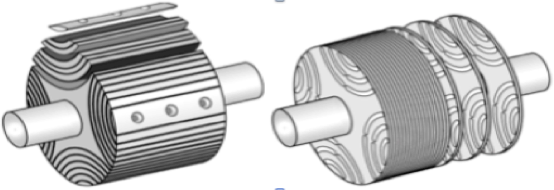 Radial laminated rotor  Radial barriers & carriers
Axially laminated rotor Radial barriers & carriers
Permanent magnet material can be used 
to perform as non-magnetic flux barriers.
Mod 25 Copyright: JR Hendershot 2012
245
Sample RSM rotor configurations with saliency ratios
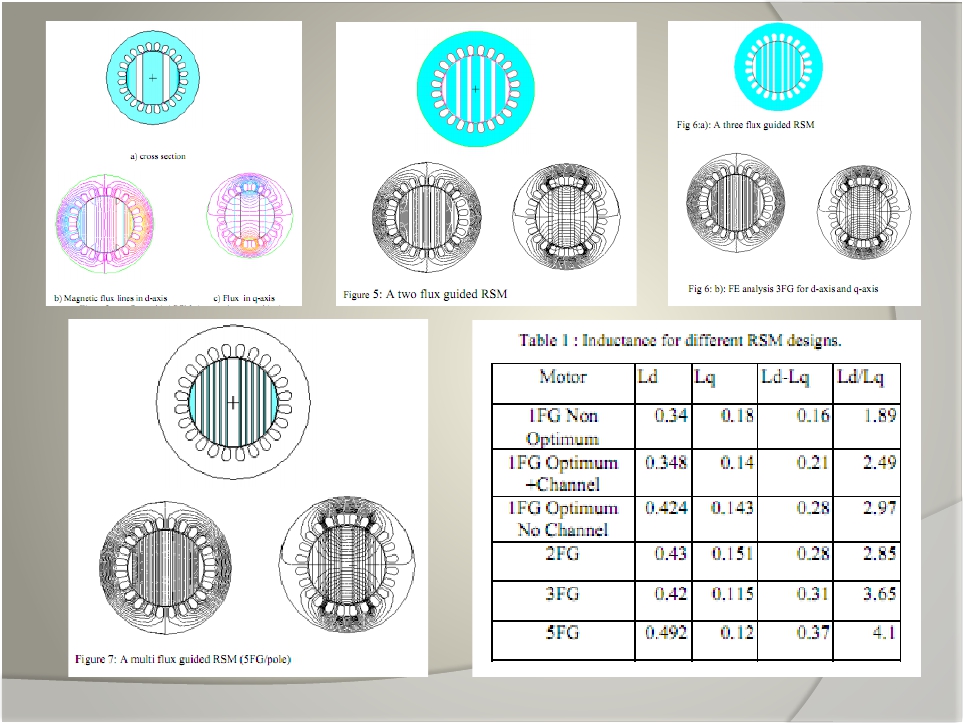 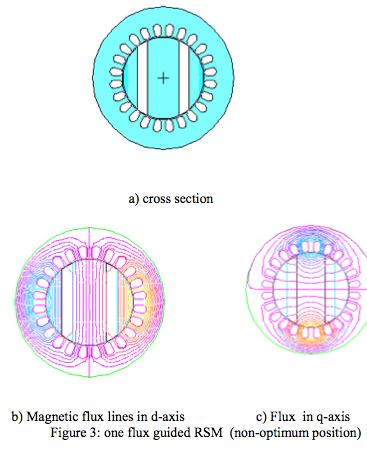 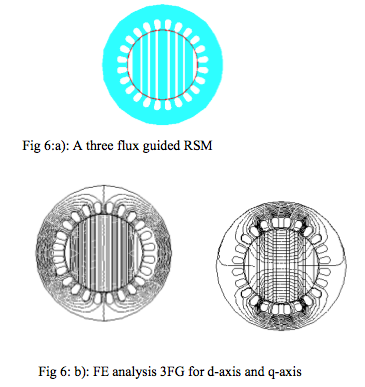 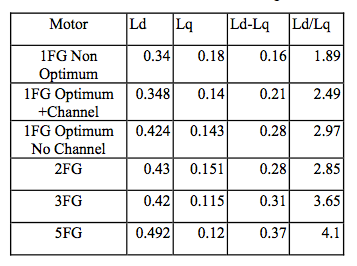 Mod 25 Copyright: JR Hendershot 2012
246
RSM rotor configurations
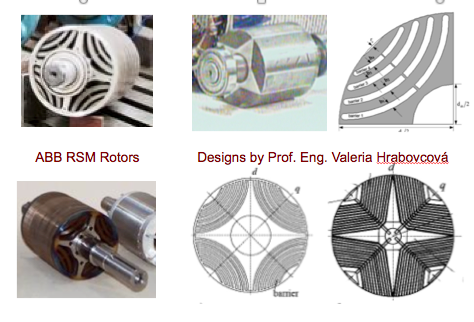 Countless rotor carrier/barrier variations are possible
Mod 25 Copyright: JR Hendershot 2012
247
Radially laminated RSM rotor principles
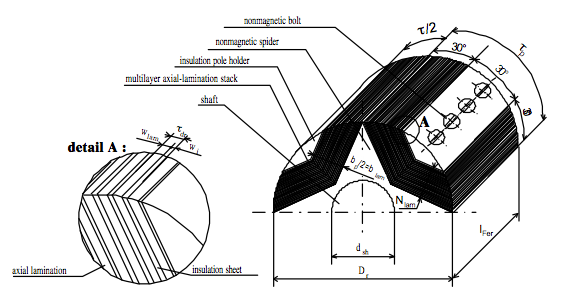 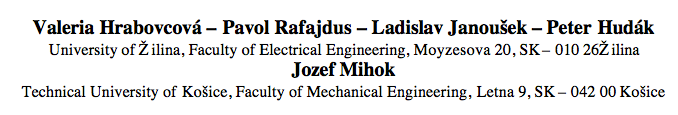 Mod 25 Copyright: JR Hendershot 2012
248
(4) pole RSM rotor designs
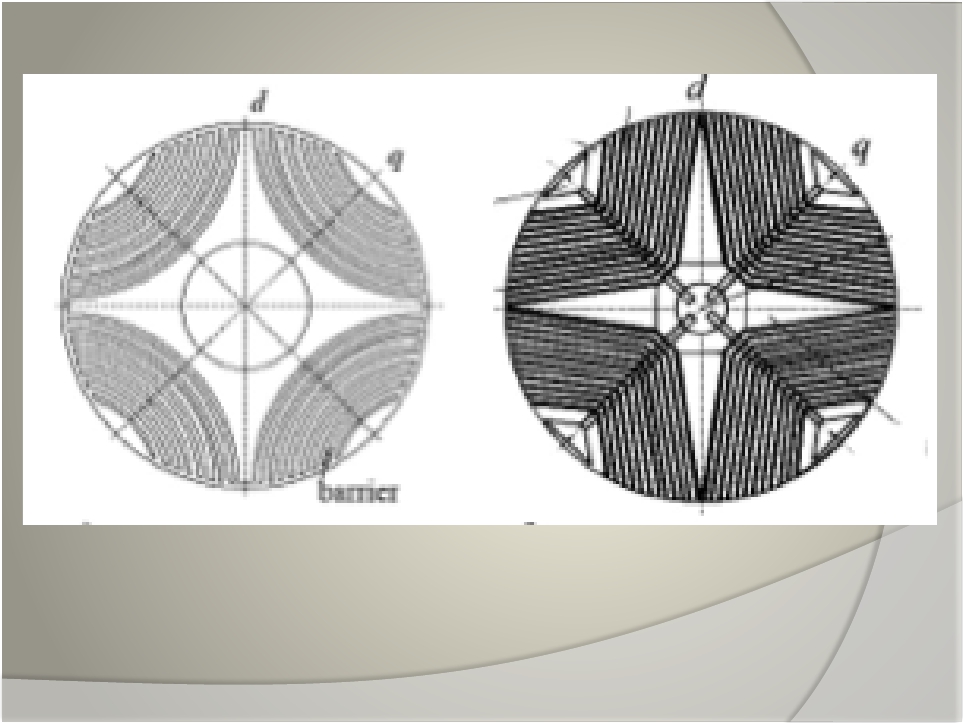 The flux “barriers” or magnetic flux insulators produce
anisotropy which results in the forming of poles in the rotor.


The resulting saliency produces the poles which are the
preferred magnetic flux paths known as the rotor poles.
Furnished by Prof. Valeria Hrabovcova, & Josef Mihok, University of Zilina
Mod 25 Copyright: JR Hendershot 2012
249
RSM power factor P.F. vs. saliency ratio Ksal
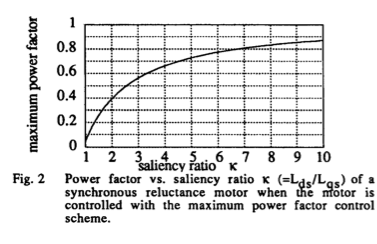 P.F.
Ksa
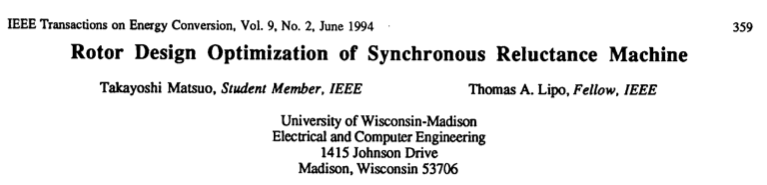 Mod 25 Copyright: JR Hendershot 2012
250
(K) saturation factors for Inductance, open circuit vs. saturated for q & d axes
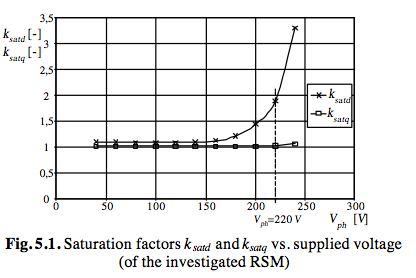 Saturation factors 
vs. inverter voltage
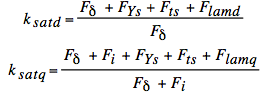 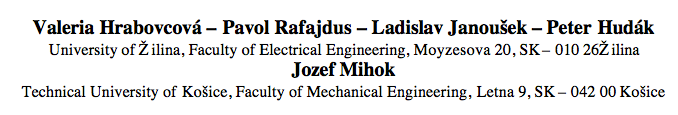 Mod 25 Copyright: JR Hendershot 2012
251
Typical RSM rotor configuration showing necessary sections.
Flux barriers

	Flux carriers




Carrier support ribs
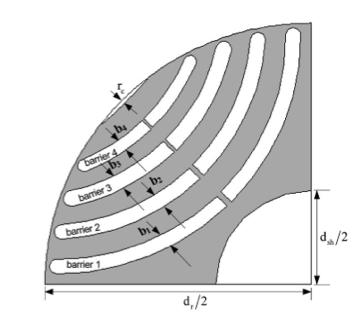 Mod 25 Copyright: JR Hendershot 2012
252
Design of flux carriers & flux barriers
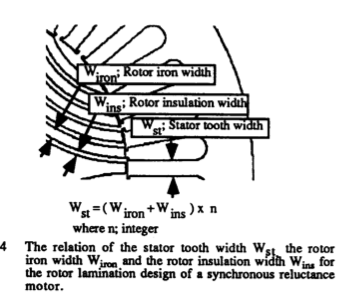 Flux Barrier

	Flux Carrier
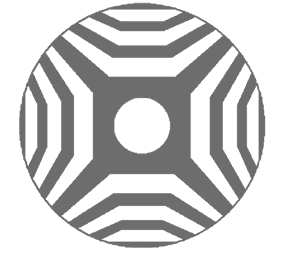 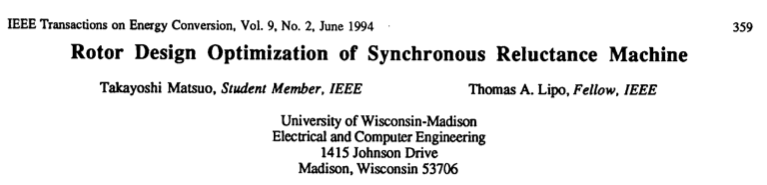 RSM (4) pole rotor example
Mod 25 Copyright: JR Hendershot 2012
253
Rotor barrier insulation ratio (Kw)A comparison of different RSM rotor geometry designs, is  useful to define the ratio of the widths of the barriers by the widths of the carriers:Wbarrier= sum of thickness of flux barriersWcarrier= sum of thickness of flux carriersIf w = zero the rotor is solidIf w = 1, the barriers & carriers are equal thickness
Mod 25 Copyright: JR Hendershot 2012
254
Saliency ratio of RSM rotors determines inductance ratiobased upon the thickness of barrier to carrier
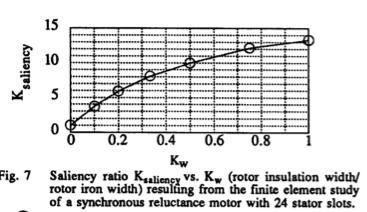 Ksal
tb / tc Thickness of barrier/carrier
Saliency ratio Ksal vs flux carrier / flux barrier  (tb / tc)
Ideal tb / tc would seem to be 0.5 for Ksal  = 10

Based upon FEA analysis conducted by Gary Horst for University  of Wisconsin
Mod 25 Copyright: JR Hendershot 2012
255
Title
Mod 25 Copyright: JR Hendershot 2012
256